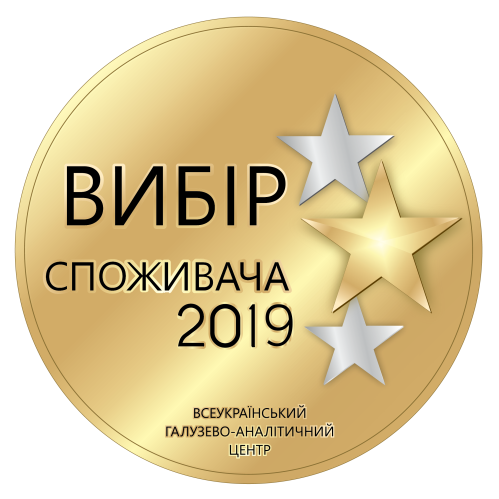 ПІДЛОГОВІ ВЕНТИЛЯТОРИ
RAF70-B Double Blade
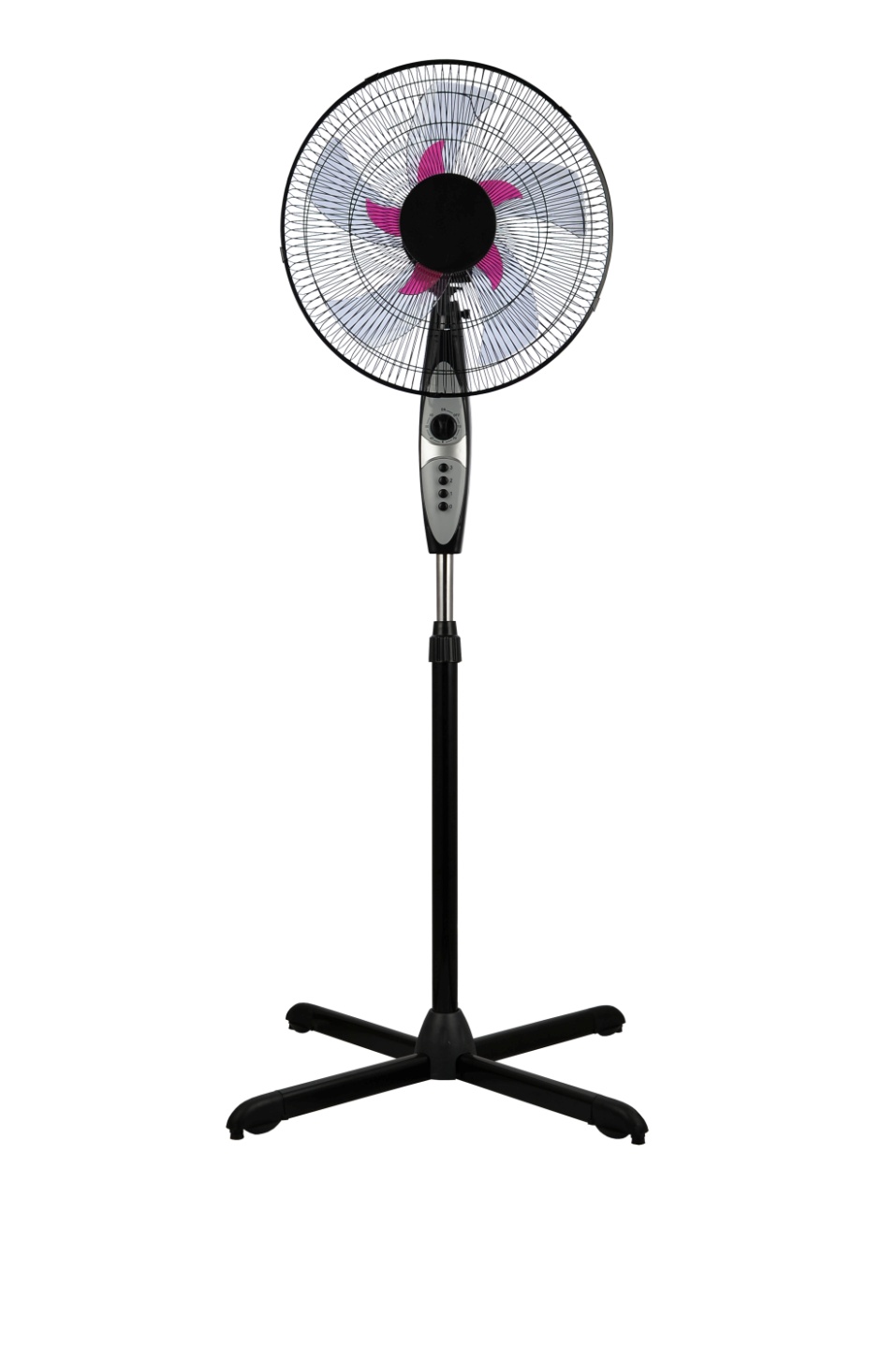 Потужність, Вт: 45  
Кількість швидкостей: 3
Діаметр, см : 40
Матеріал лопатей: пластик 
Кількість лопатей: 5 на великому пропелері+5 на маленькому пропелері 
Тип управління: кнопкове
Можливість регулювання: по висоті, кут нахилу
Додаткові функції: таймер 60хвилин, автоповорот
Регульована висота: макс. 1,65м
База: хрестоподібні ножки, довжина 75см
Колір: чорний
Упаковка: 1шт
2
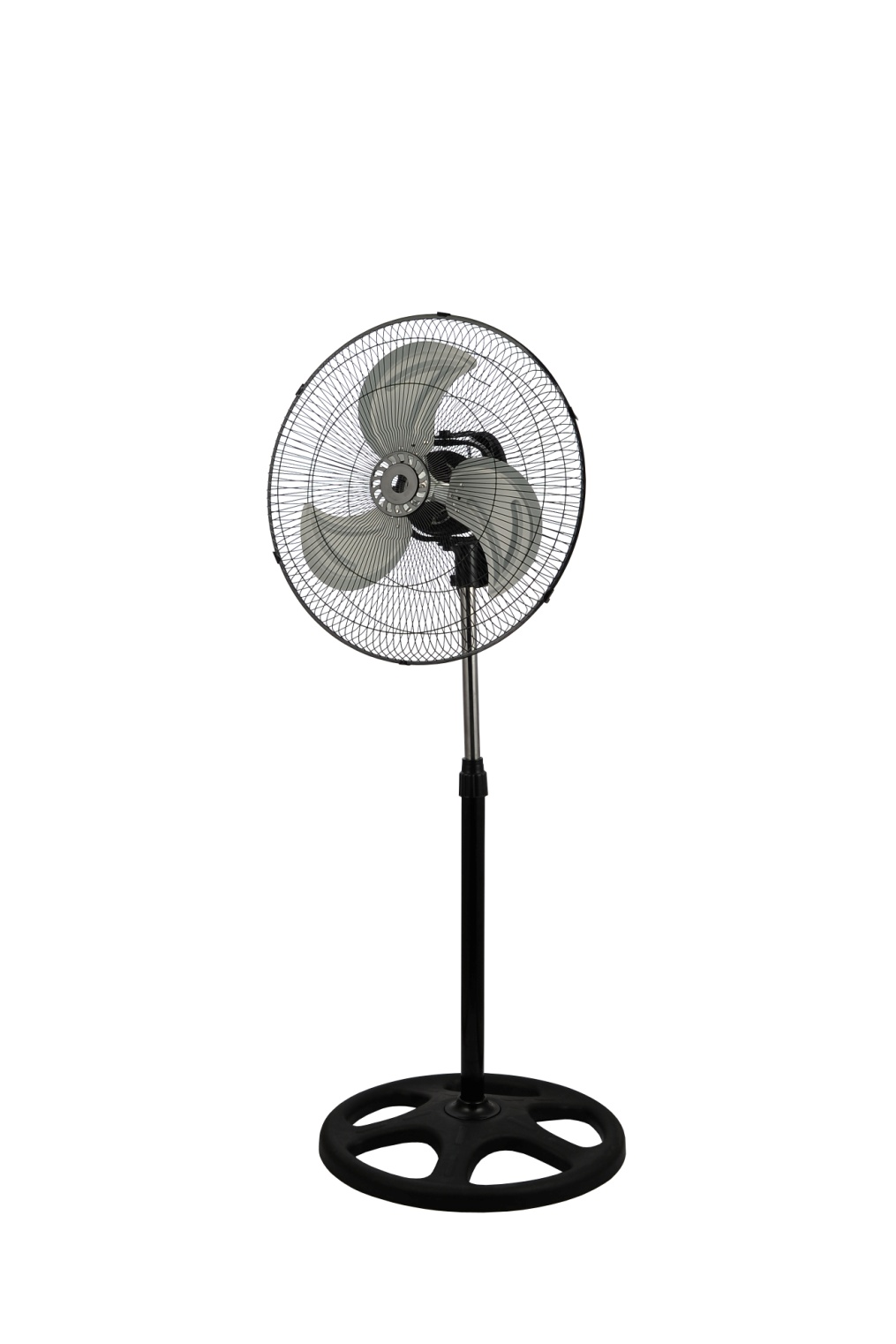 RAF80-SS360
Потужність, Вт: 55  
Кількість швидкостей: 3
Діаметр, см : 46
Матеріал лопатей: нержавіюча сталь 
Кількість лопатей: 3
Тип управління: кнопкове
Можливість регулювання: по висоті, кут нахилу
Додаткові функції: обертання на 360
Регульована висота: макс. 1,2м
База: кругла, діаметр 50см
Колір: чорний
Упаковка: 1шт
3
RAF66-E
Потужність, Вт: 40  
Кількість швидкостей: 3
Діаметр, см : 40
Матеріал лопатей: пластик
Кількість лопатей: 3
Тип управління: кнопкове
Можливість регулювання: по висоті, кут нахилу
Додаткові функції: пульт ДК, таймер, автоповорот
Регульована висота: макс. 1,3м
База: кругла
Колір: білий
Упаковка: 1шт
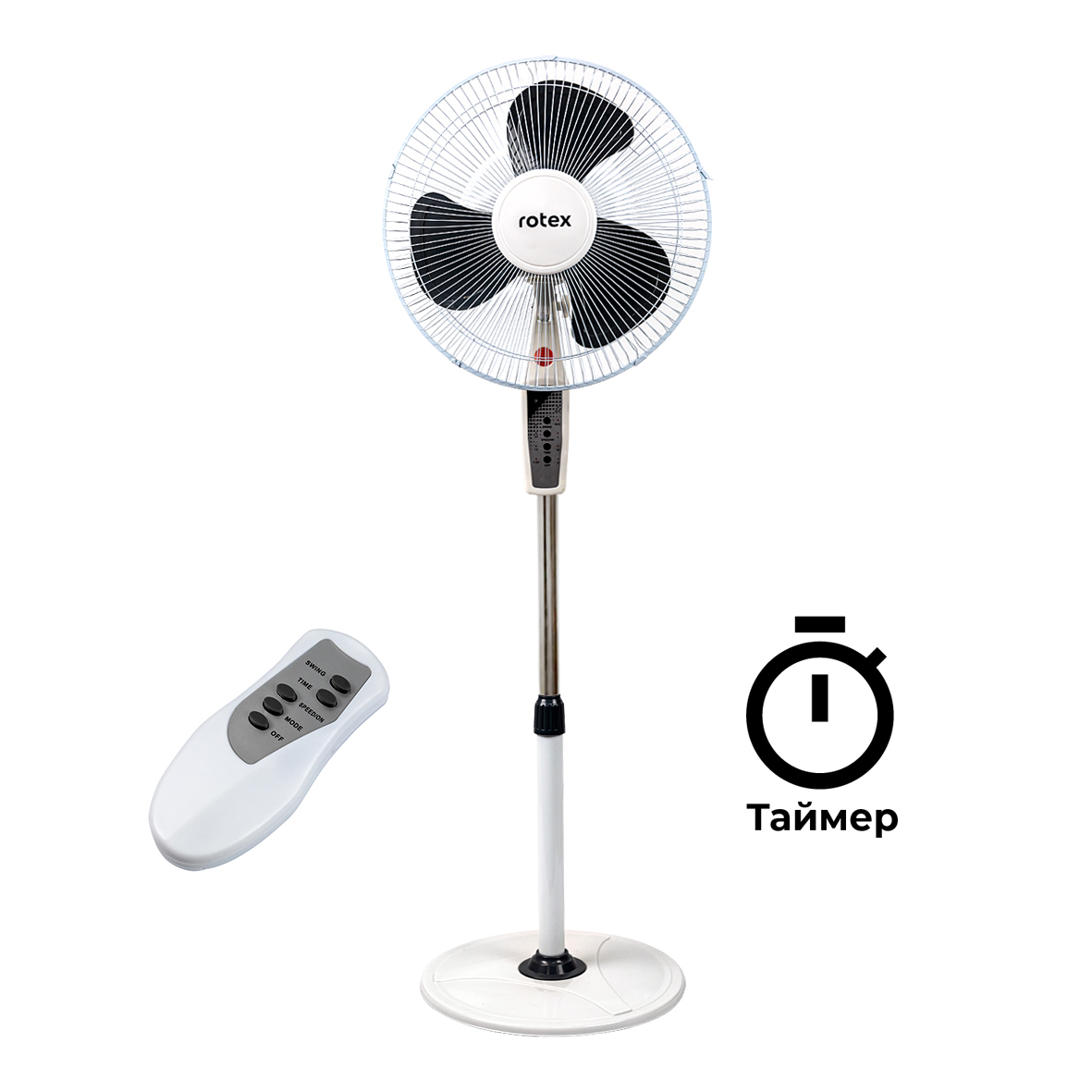 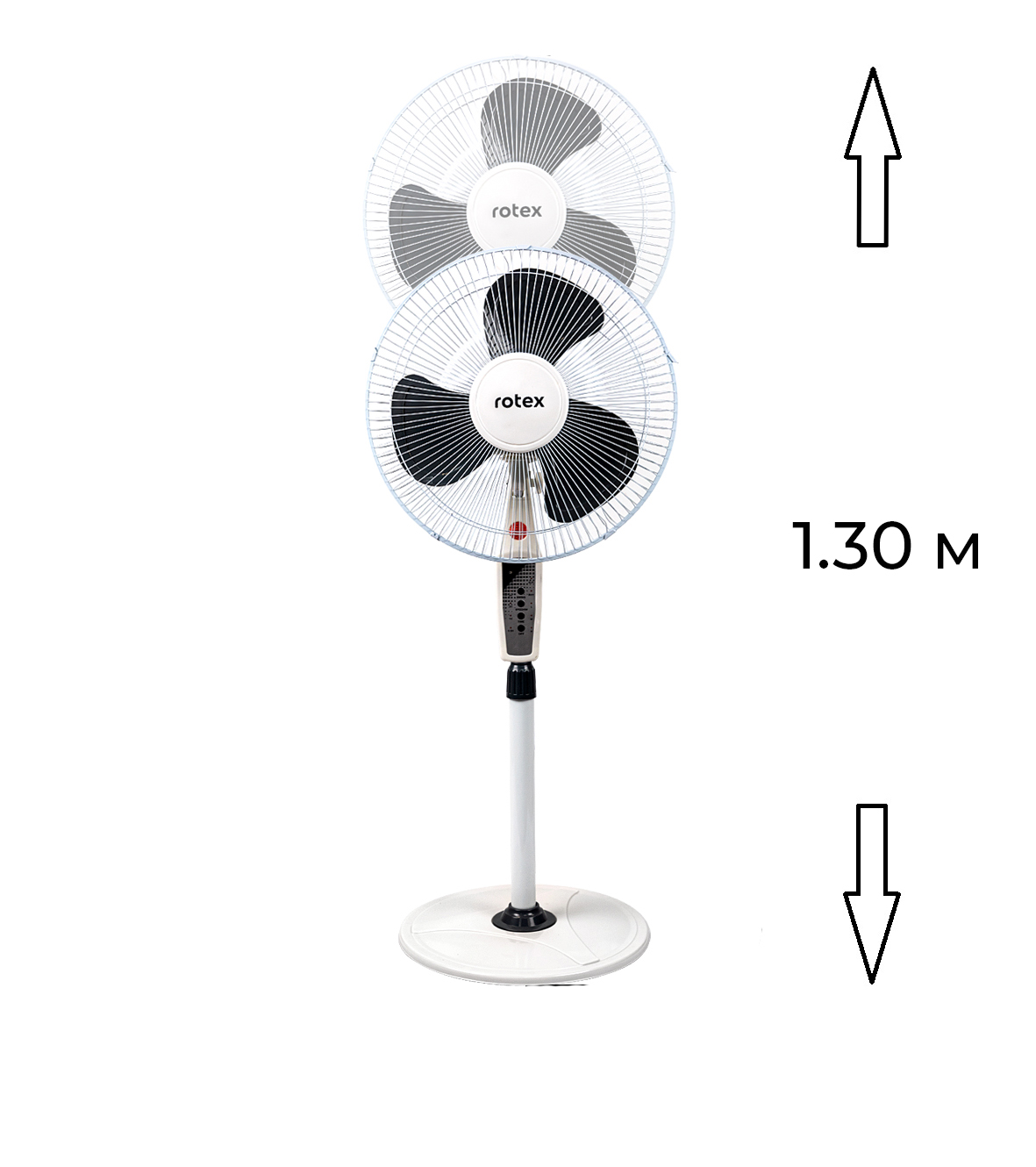 4
RAF55-E
Потужність, Вт: 40  
Кількість швидкостей: 3
Діаметр, см : 40
Матеріал лопатей: пластик
Кількість лопатей: 5
Тип управління: кнопкове
Можливість регулювання: по висоті, кут нахилу
Додаткові функції: пульт ДК, таймер 7,5годин, автоповорот
Регульована висота: макс. 1,3м
База: хрестоподібні ножки, довжина 52см
Колір: білий
Упаковка: 1шт або 2 шт
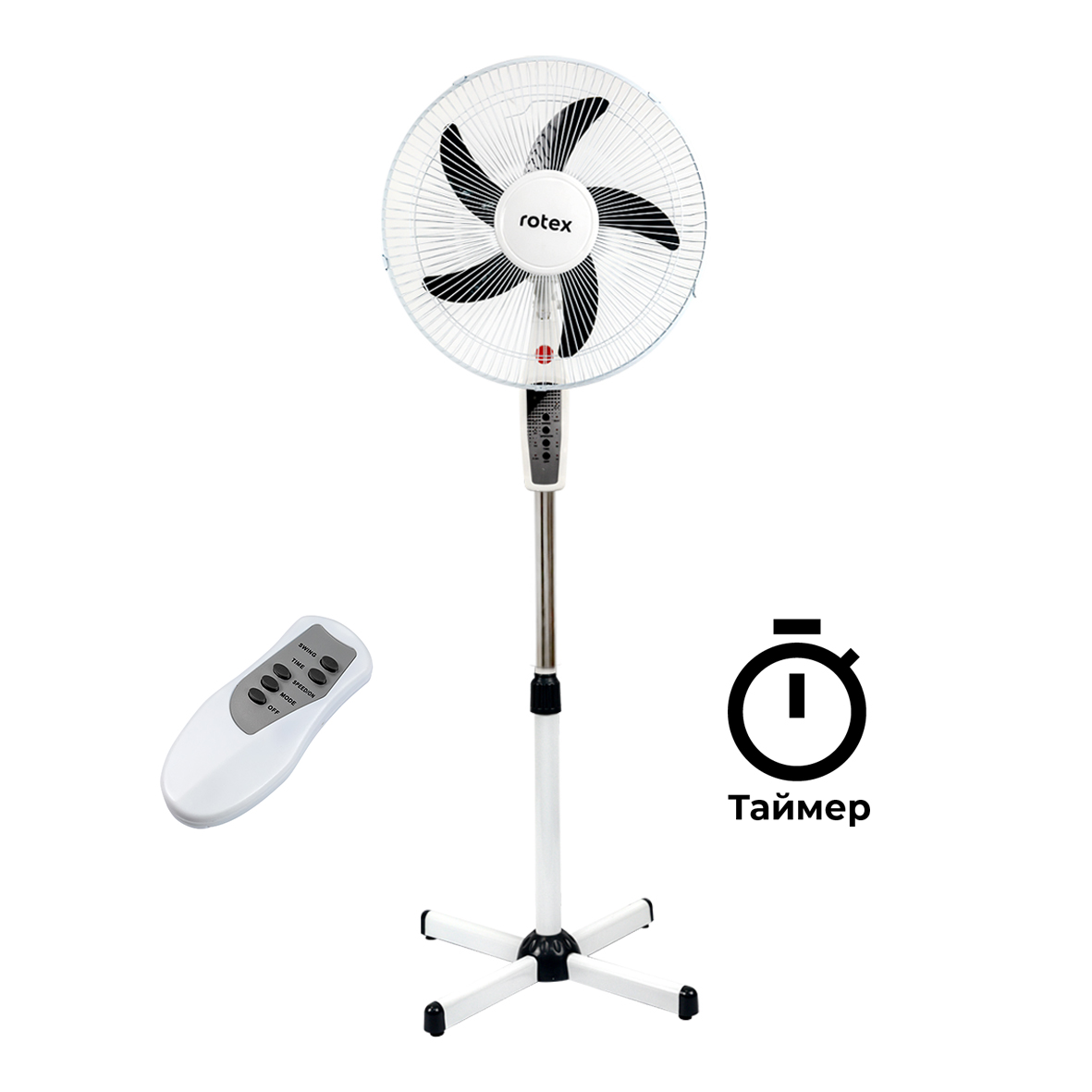 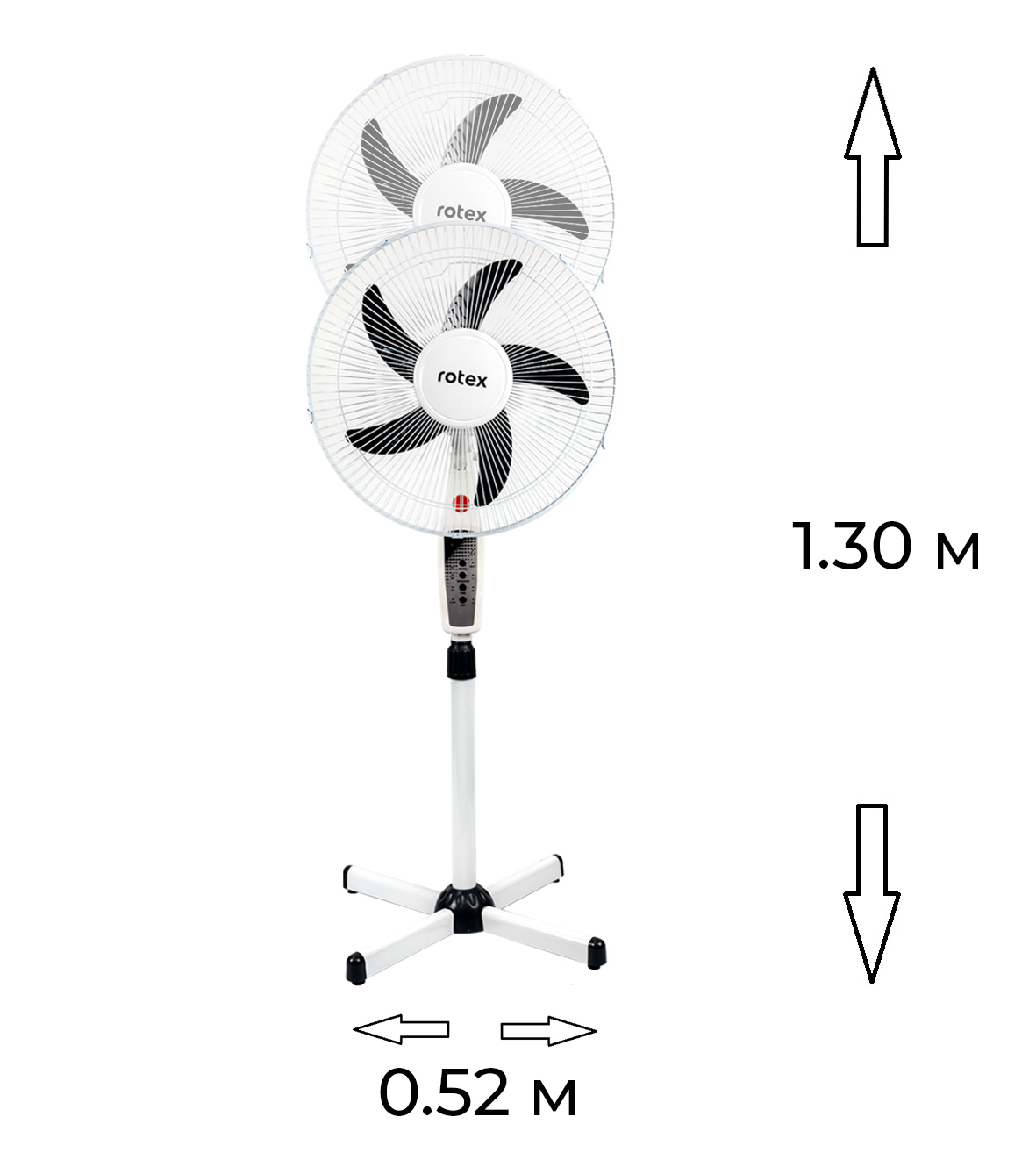 5
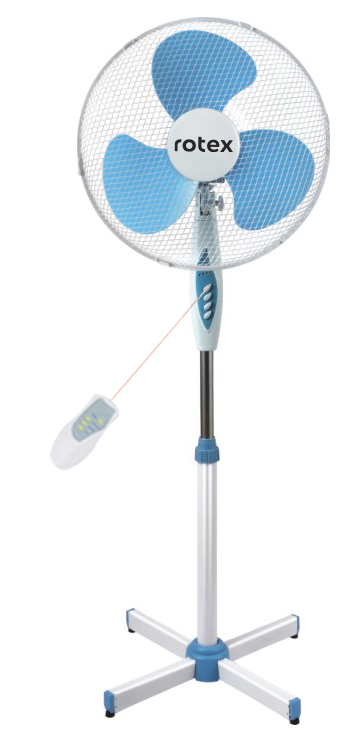 RAF54-E
Потужність, Вт: 40  
Кількість швидкостей: 3
Діаметр, см : 40
Матеріал лопатей: пластик
Кількість лопатей: 3
Тип управління: кнопкове
Можливість регулювання: по висоті, кут нахилу
Додаткові функції: пульт ДК, таймер, автоповорот
Регульована висота: макс. 1,2м
База: хрестоподібні ножки, довжина 52см
Колір: білий
Упаковка: 1шт або 2шт
6
RAF64-E
Потужність, Вт: 40  
Кількість швидкостей: 3
Діаметр, см : 40
Матеріал лопатей: пластик
Кількість лопатей: 5
Тип управління: кнопкове
Можливість регулювання: по висоті, кут нахилу
Додаткові функції: таймер 60хвилин, автоповорот
Регульована висота: макс. 1,3м
База: кругла
Колір: білий
Упаковка: 1шт
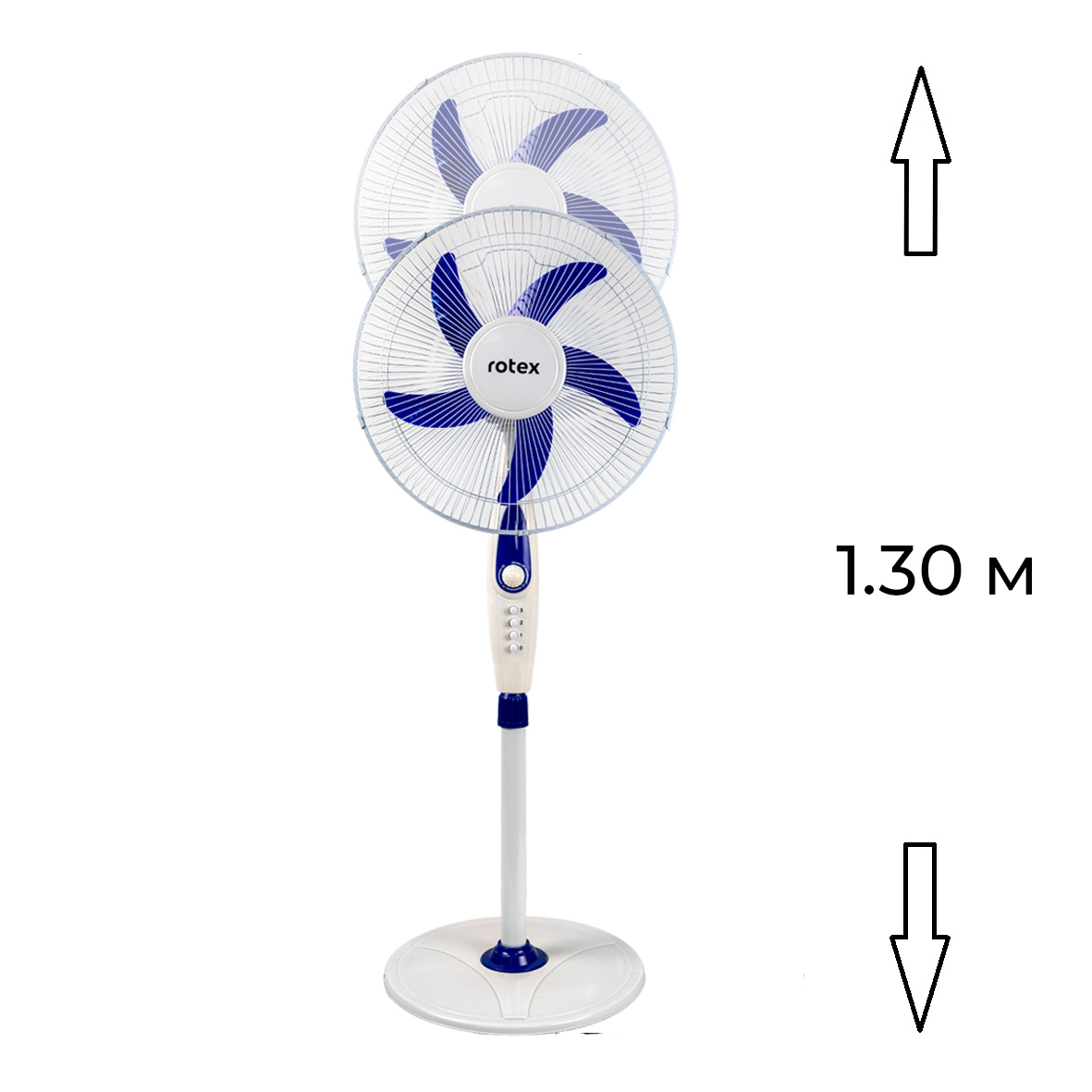 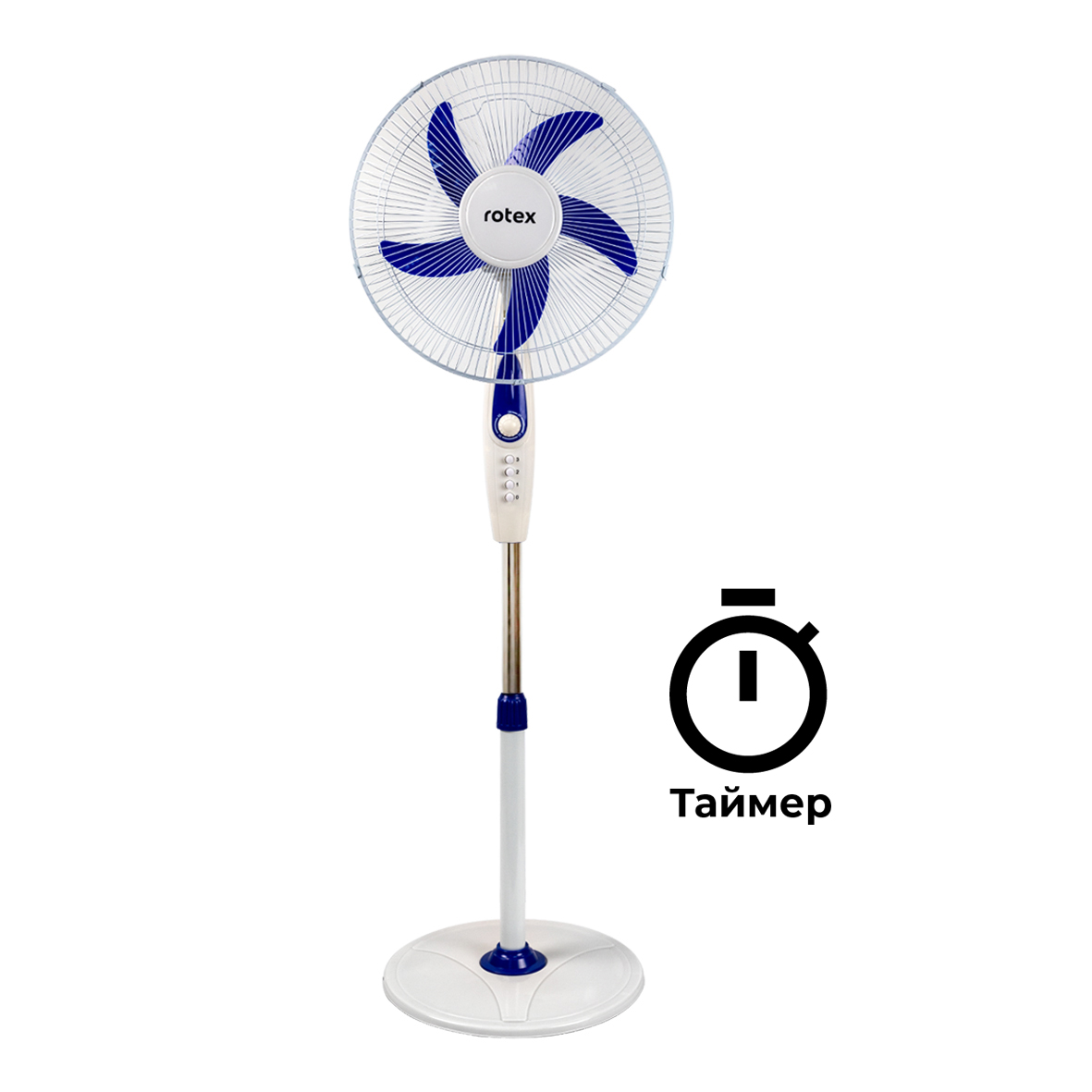 7
RAF62-E
Потужність, Вт: 40  
Кількість швидкостей: 3
Діаметр, см : 40
Матеріал лопатей: пластик
Кількість лопатей: 3
Тип управління: кнопкове
Можливість регулювання: по висоті, кут нахилу
Додаткові функції: підсвічування, автоповорот
Регульована висота: макс. 1,3м
База: кругла
Колір: чорний
Упаковка: 1шт
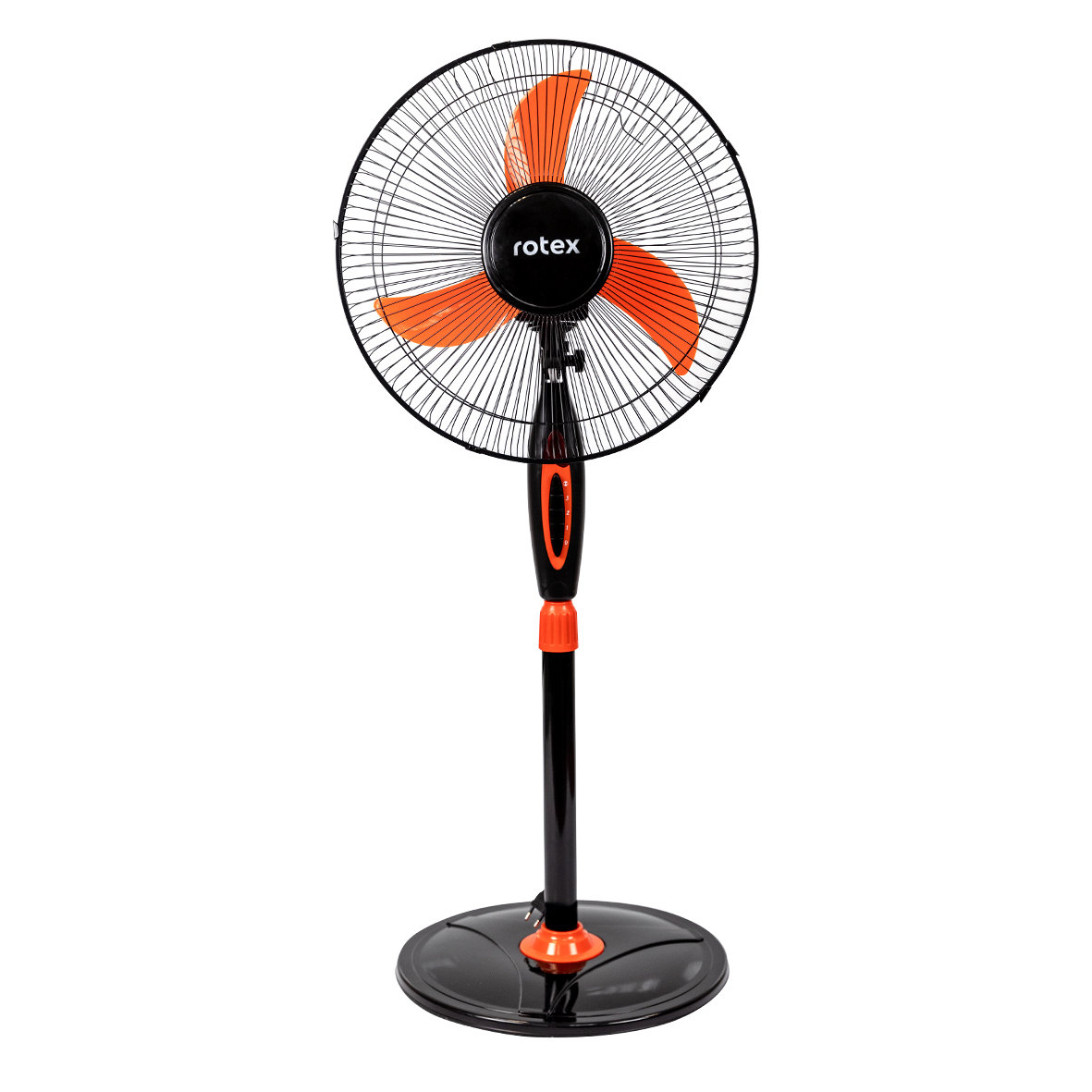 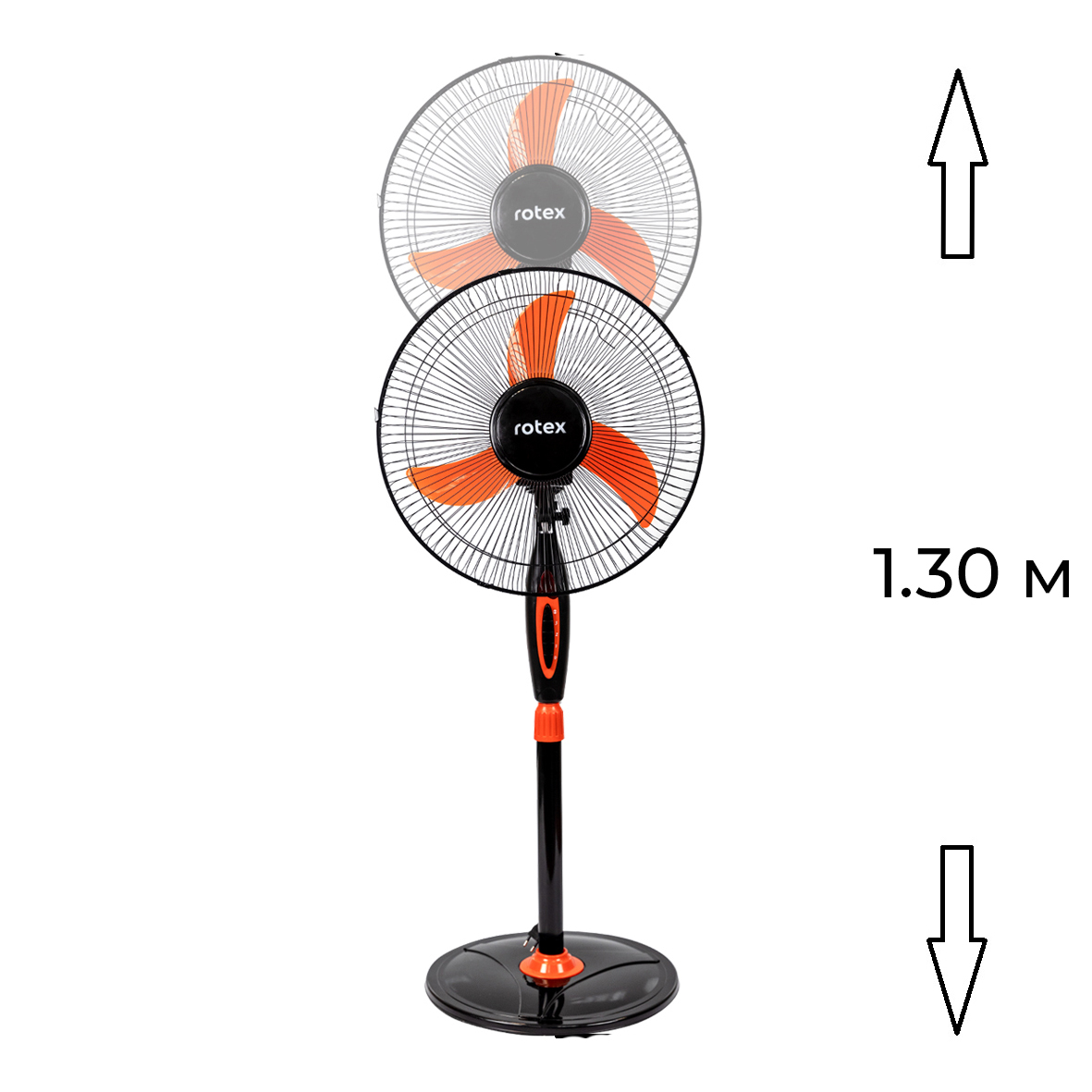 8
RAF42-B
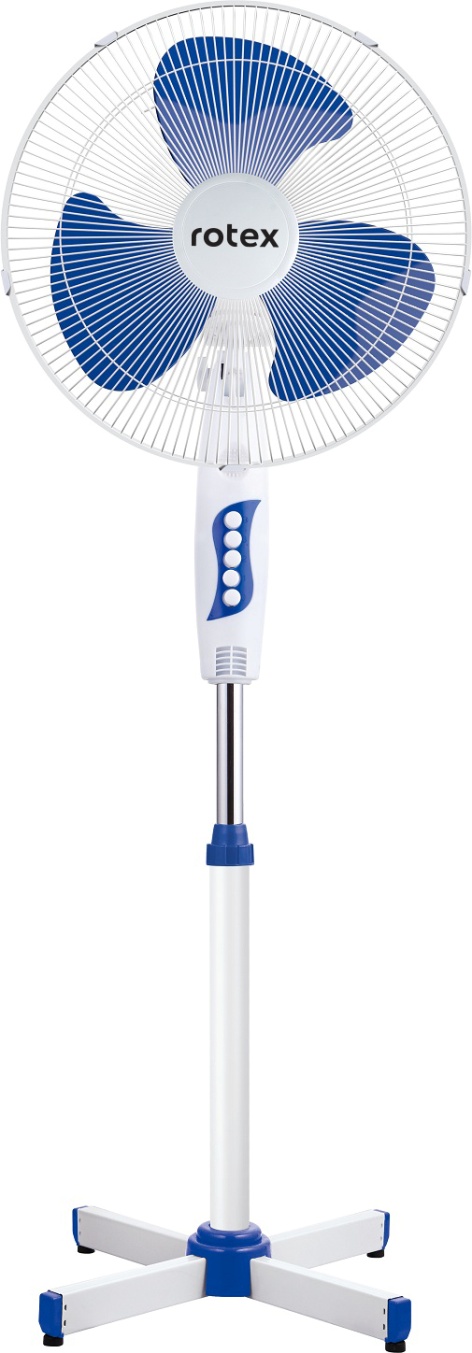 Потужність, Вт: 40  
Кількість швидкостей: 3
Діаметр, см : 40
Матеріал лопатей: пластик
Кількість лопатей: 3
Тип управління: кнопкове
Можливість регулювання: по висоті, кут нахилу
Додаткові функції: автоповорот
Регульована висота: макс. 1,2м
База: хрестоподібні ножки, довжина 45см
Колір: білий
Упаковка: 1шт або 2шт
9
RAF50-E
Потужність, Вт: 40  
Кількість швидкостей: 3
Діаметр, см : 40
Матеріал лопатей: пластик
Кількість лопатей: 3
Тип управління: кнопкове
Можливість регулювання: по висоті, кут нахилу
Додаткові функції: підсвічування, автоповорот
Регульована висота: макс. 1,3м
База: хрестоподібні ножки, довжина 52см
Колір: білий
Упаковка: 1шт або 2шт
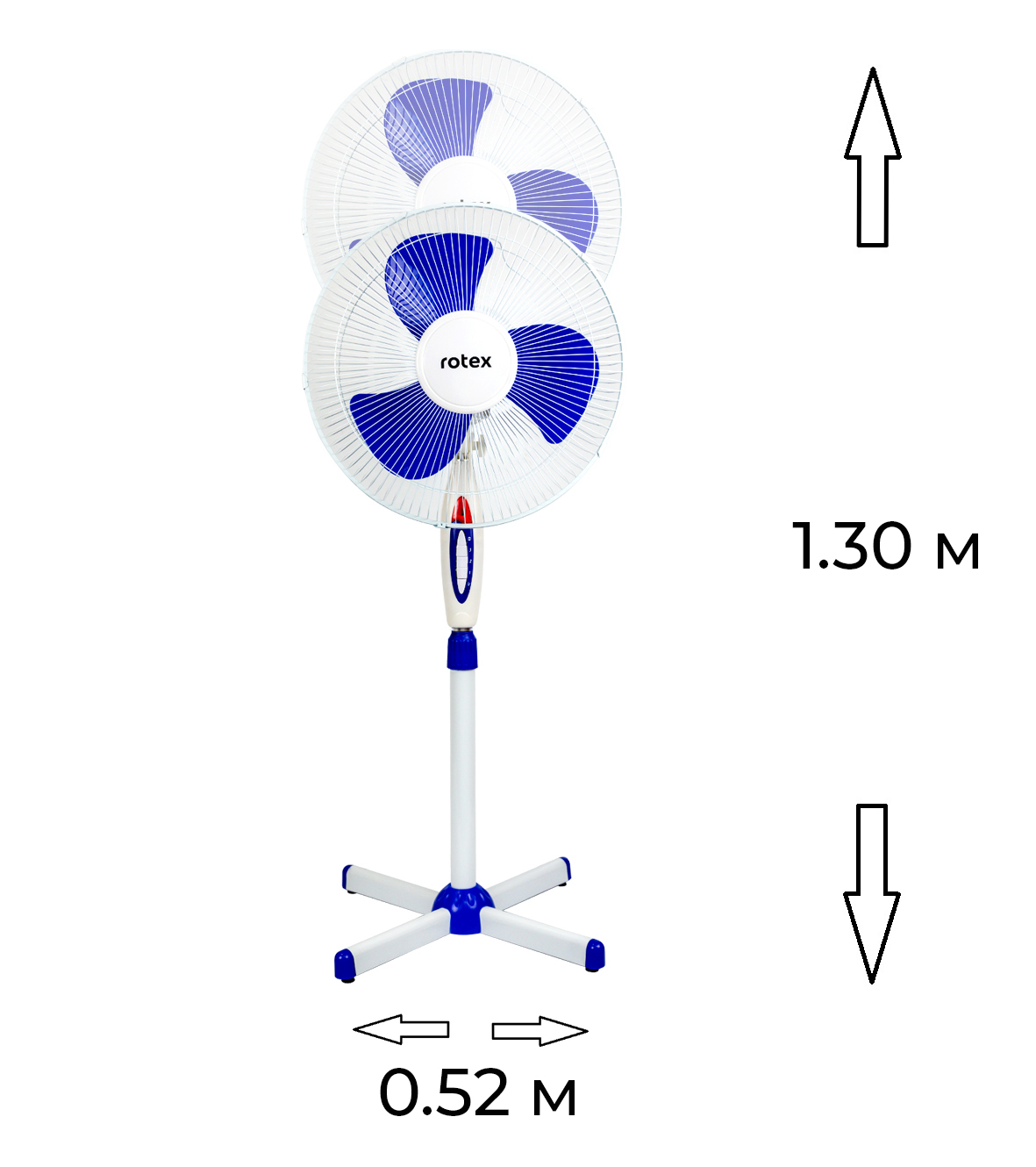 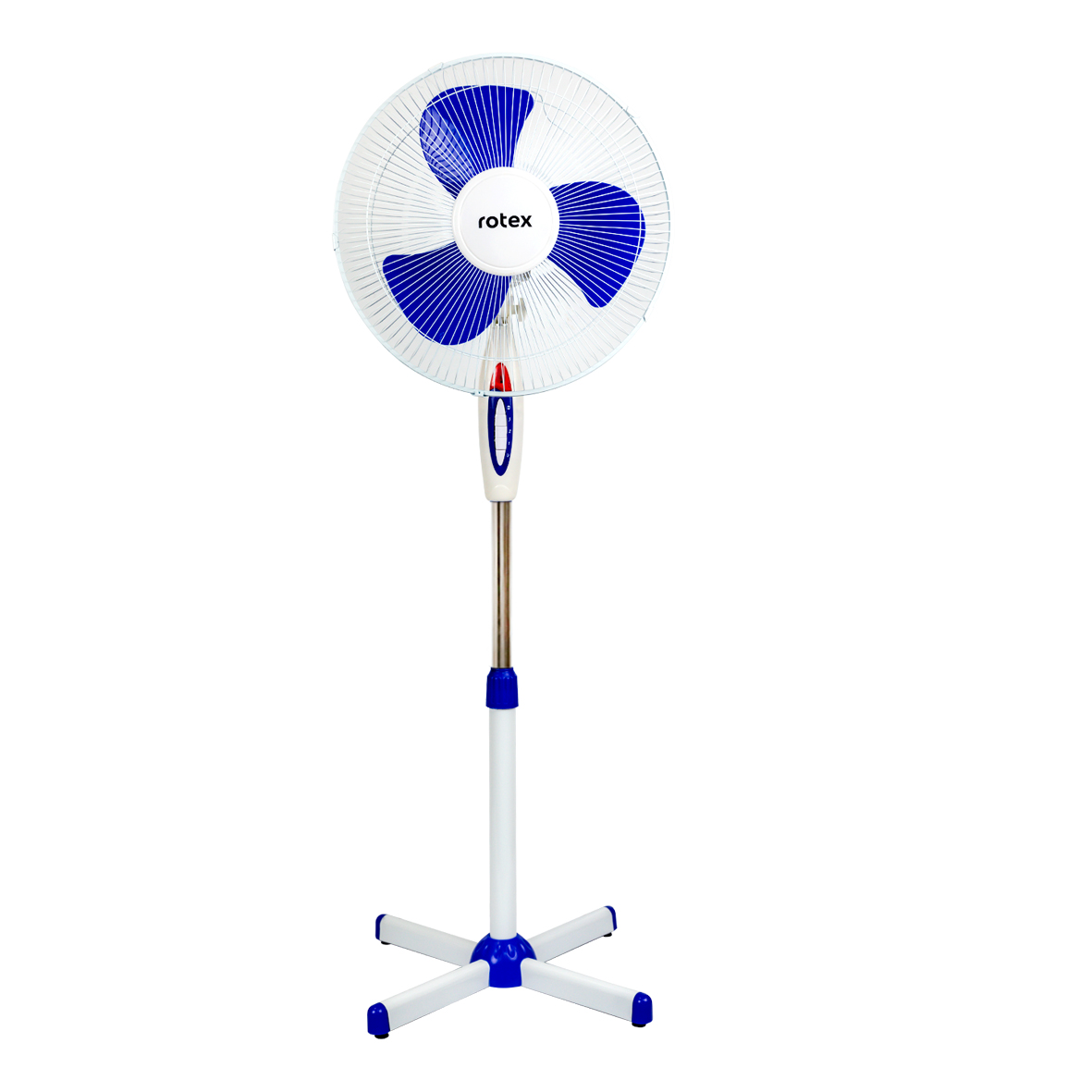 10
RAF40-E
Потужність, Вт: 40  
Кількість швидкостей: 3
Діаметр, см : 40
Матеріал лопатей: пластик
Кількість лопатей: 3
Тип управління: кнопкове
Можливість регулювання: по висоті, кут нахилу
Додаткові функції: автоповорот
Регульована висота: макс. 1,2м
База: хрестоподібні ножки, довжина 45см
Колір: білий
Упаковка: 1шт або 2шт
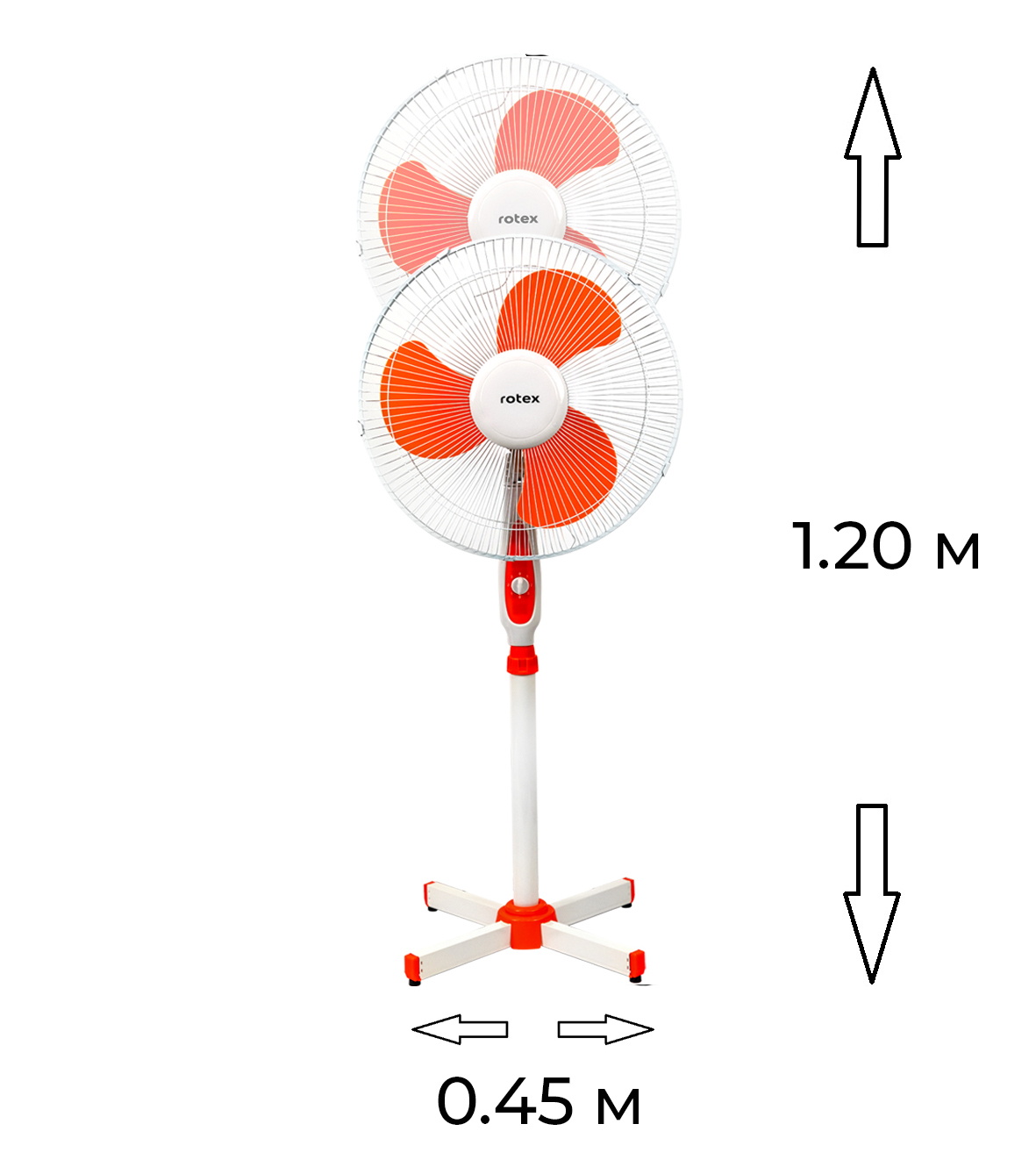 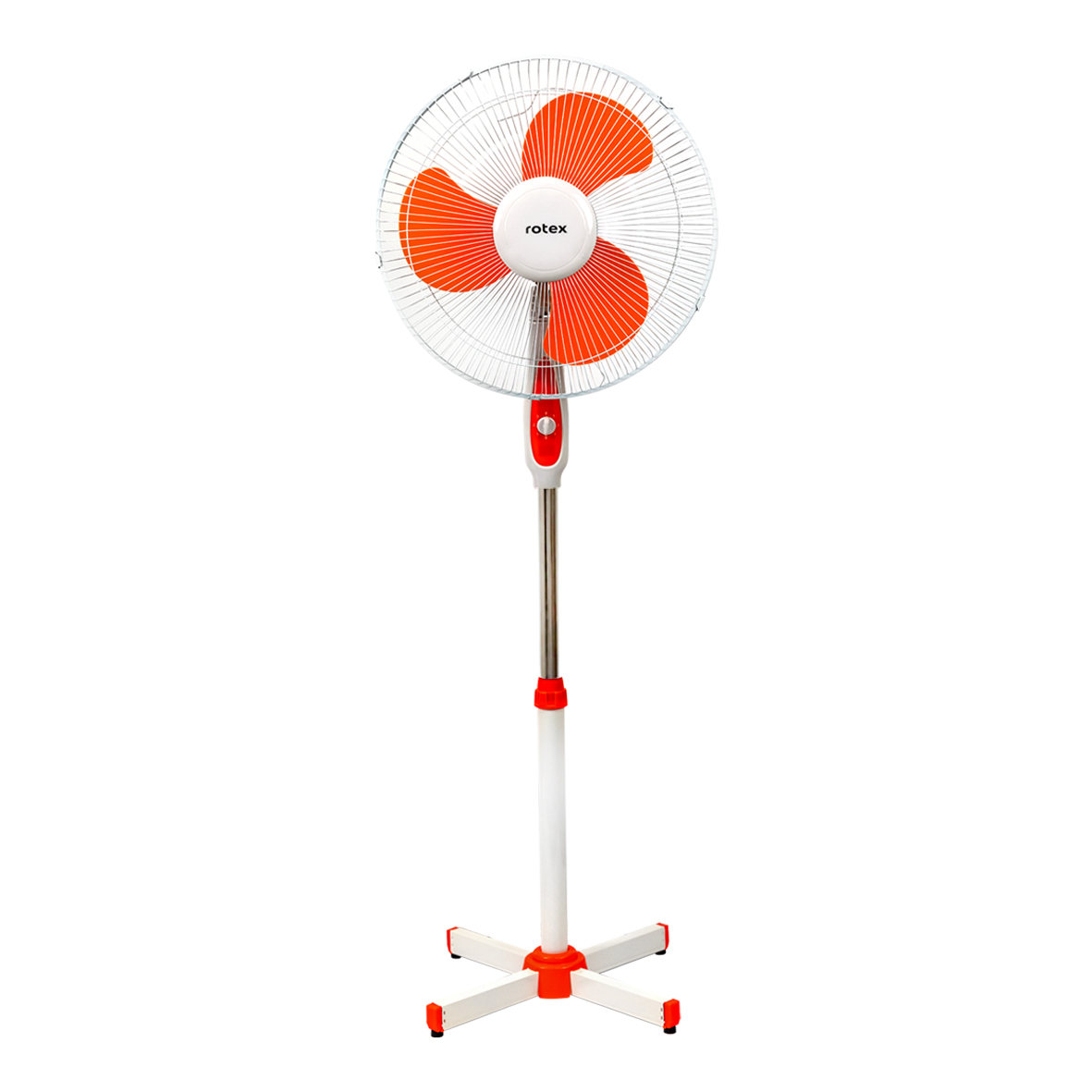 11
RAF49-E
Потужність, Вт: 40  
Кількість швидкостей: 3
Діаметр, см : 40
Матеріал лопатей: пластик
Кількість лопатей: 3
Тип управління: кнопкове
Можливість регулювання: по висоті, кут нахилу
Додаткові функції: таймер 60 хвилин, автоповорот
Регульована висота: макс. 1,3м
База: хрестоподібні ножки, довжина 52см
Колір: білий
Упаковка: 1шт або 2шт
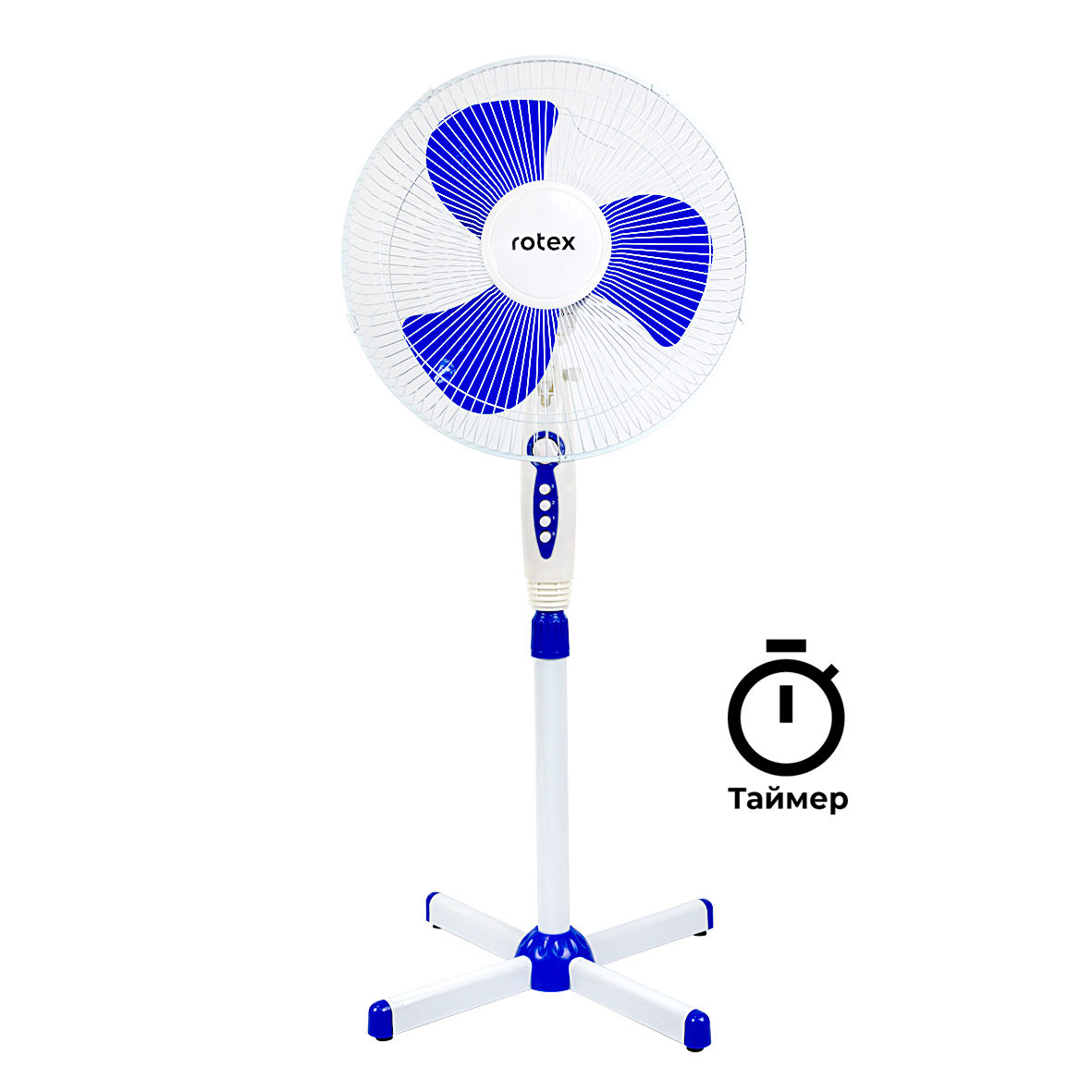 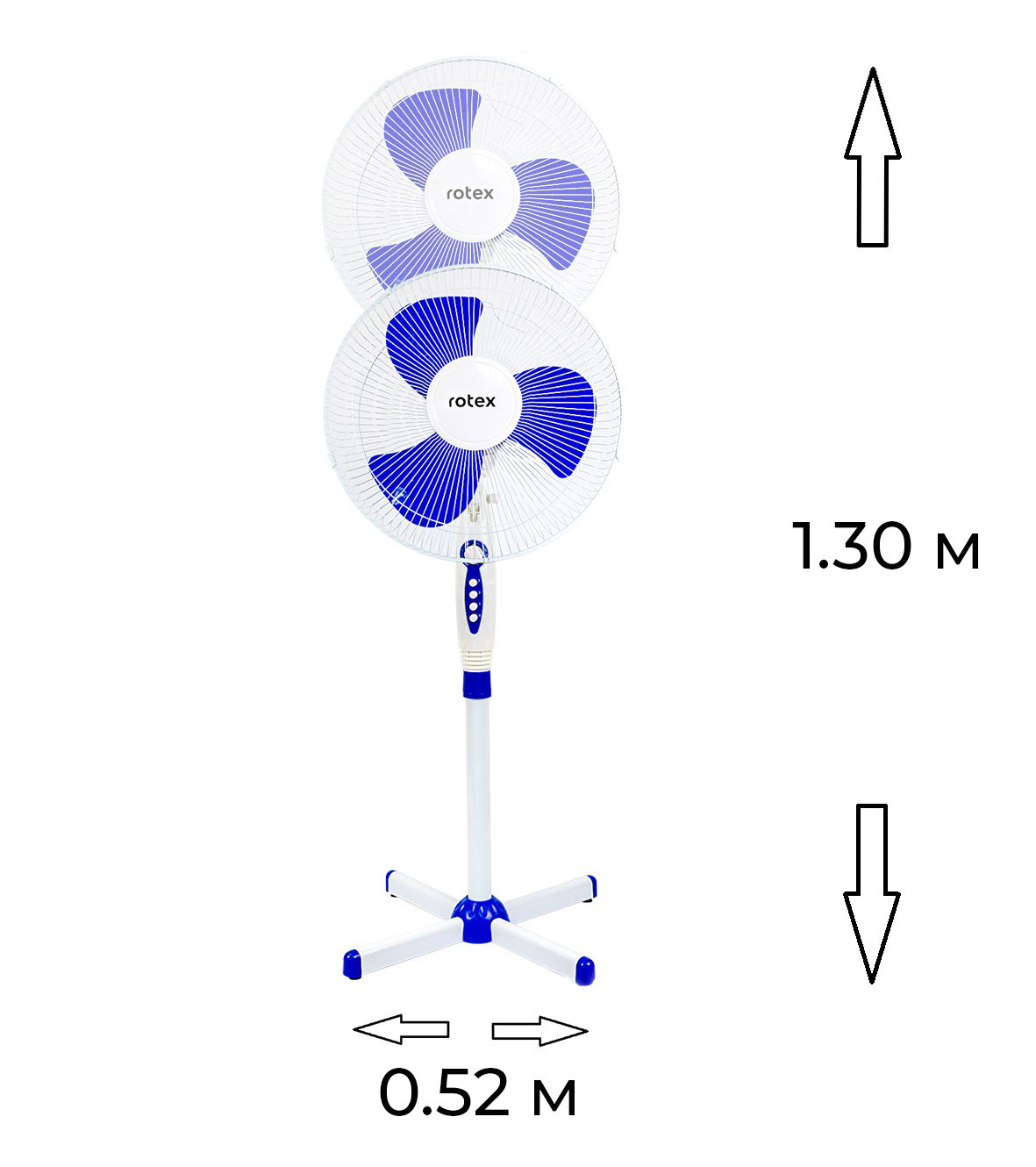 12
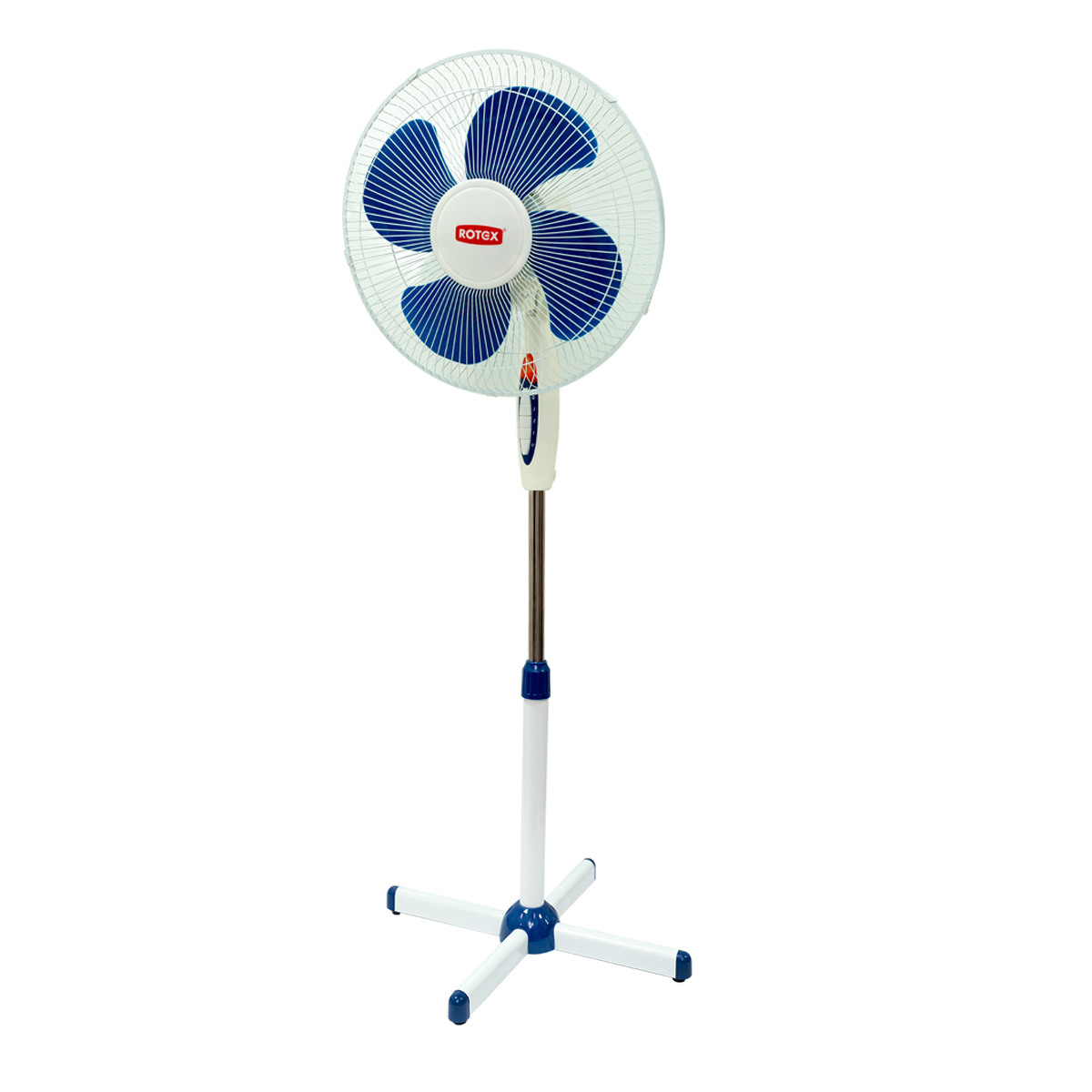 RAF45-E
Потужність, Вт: 40  
Кількість швидкостей: 3
Діаметр, см : 40
Матеріал лопатей: пластик
Кількість лопатей: 4
Тип управління: кнопкове
Можливість регулювання: по висоті, кут нахилу
Додаткові функції: підсвічування, автоповорот
Регульована висота: макс. 1,3м
База: хрестоподібні ножки, довжина 52см
Колір: білий
Упаковка: 1шт
13
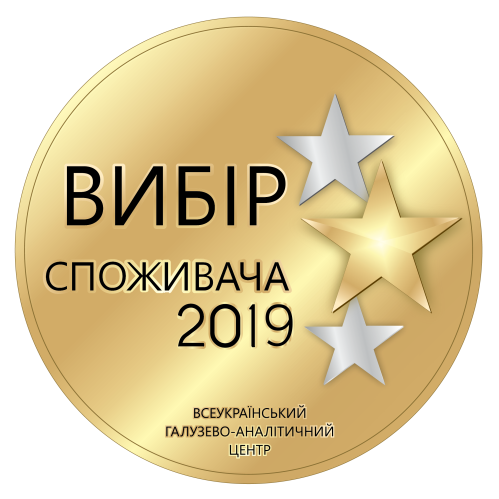 НАСТІЛЬНІ ВЕНТИЛЯТОРИ
RAT12-E
Потужність, Вт: 40  
Кількість швидкостей: 3
Діаметр, см : 30
Матеріал лопатей: пластик
Кількість лопатей: 5
Тип управління: кнопкове
Додаткові функції: таймер 60 хвилин, захист при перекиданні
Колір: сірий
Упаковка: 1шт
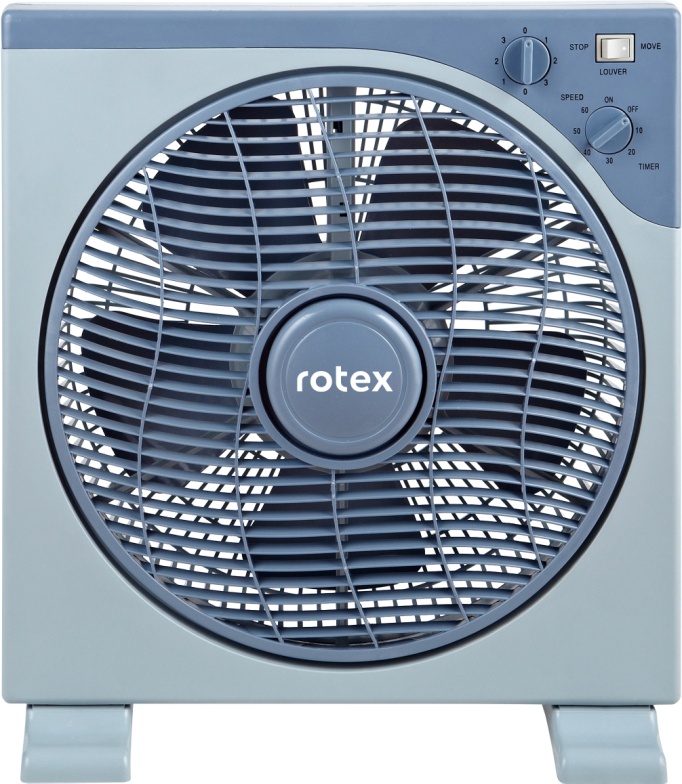 15
RAT02-E
Потужність, Вт: 45  
Кількість швидкостей: 3
Діаметр, см : 30
Матеріал лопатей: пластик
Кількість лопатей: 3
Тип управління: кнопкове
Можливість регулювання: кут нахилу
Додаткові функції: автоповорот
Колір: білий
Упаковка: 1шт
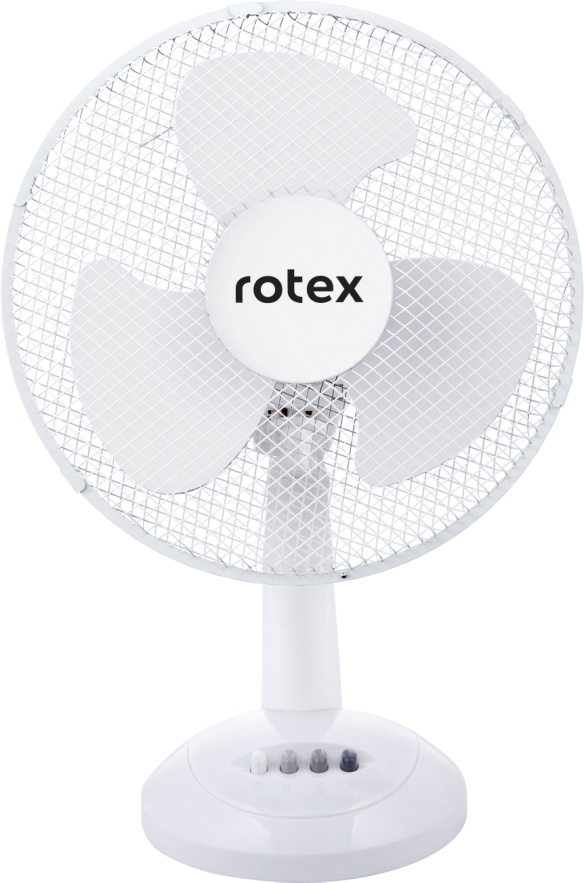 16
RAT01-E
Потужність, Вт: 20  
Кількість швидкостей: 2
Діаметр, см : 23
Матеріал лопатей: пластик
Кількість лопатей: 3
Тип управління: кнопкове
Можливість регулювання: кут нахилу
Додаткові функції: автоповорот
Колір: білий
Упаковка: 1шт
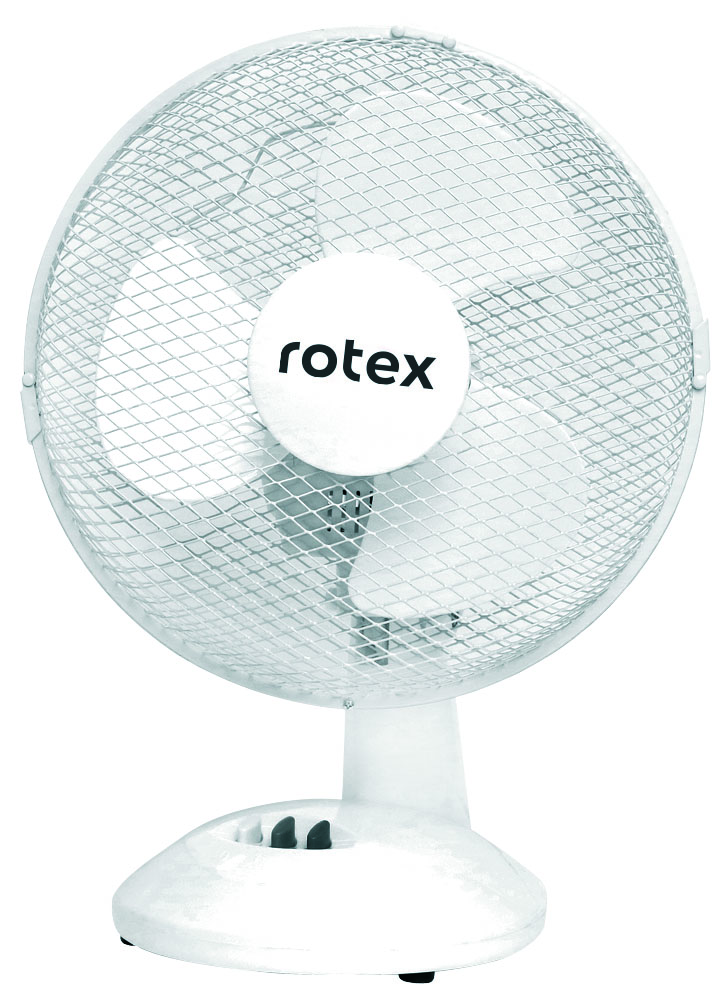 17
RAT06-E 2в1 ВЕНТИЛЯТОР-ПРИЩІПКА
.
Потужність, Вт: 15  
Кількість швидкостей: 2
Діаметр, см : 15
Матеріал лопатей: пластик
Кількість лопатей: 3
Тип управління: кнопкове
Колір: білий
Упаковка: 1шт
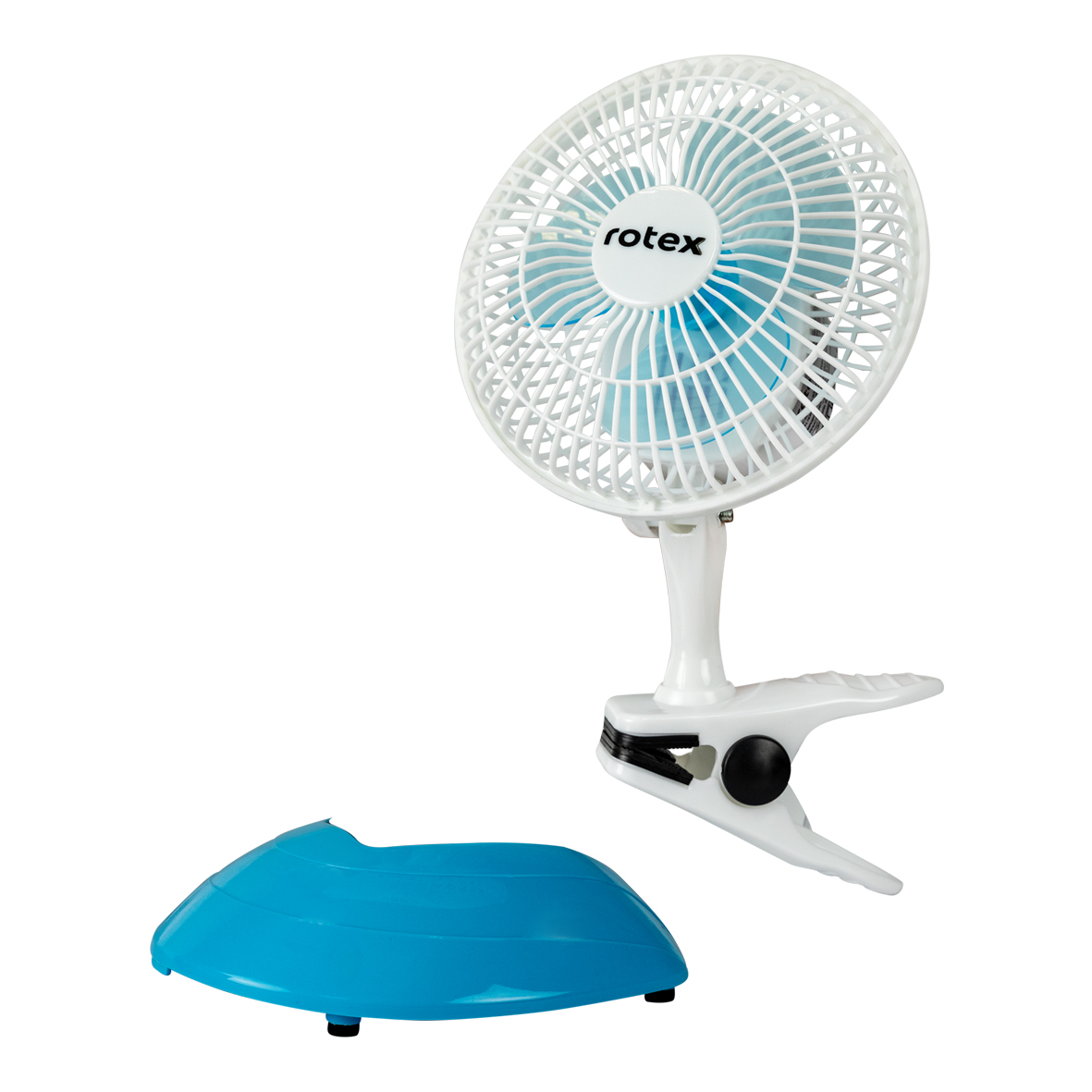 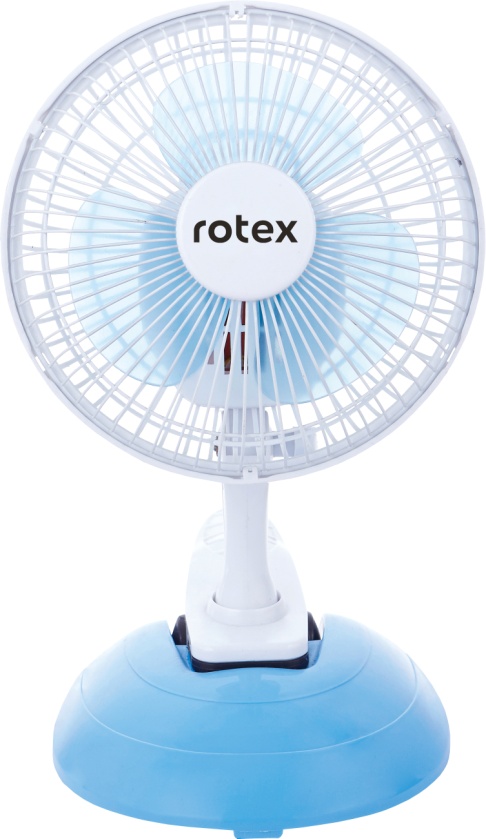 18
Дякуємо за увагу!
ВІДДІЛ ПРОДАЖІВ
(044) 207-10-43 (вн.1028)
sale@rotex.net.ua
СЕРВІСНЕ ОБСЛУГОВУВАННЯ
(044) 207-10-47
support@rotex.net.ua
Україна, м. Київ